American Organization for Immigrants
702 Donaldson Avenue, Suite 209, 
San Antonio, Tx.  78201
We are a non profit organization helping immigrants in San Antonio
Family Immigration
Goal: Preserving family unity
Assisting with family based petitions
Goal: Citizenship 
Assisting in application process 
ESL and Civics courses
Goal: Low Cost Immigration Services
Asylum, DACA, Employment Authorization and Others (U Visa)
What We Do
In a broader sense we offer help and information about the immigration process and paths to lawful permanent residence and citizenship.

We provide to low income clients orientation on how to adapt to the cultural changes and responsibilities to live in our country, the importance of learning English and how to prepare to find meaningful employment.
What We Do
Our vision is to ensure our clients integration as legal permanent residents and citizens in the United States.

Office: 10am – 3pm, Monday – Thursday, Evenings and Saturdays with appointments

Email: 	amerorgimg@gmail.com
www.amerorg.com
210 250 0762 / 210 454 2164
Our Goals For This Year:
Four Citizenship Workshops for 
	      Lawful Permanent Residents
Four Tutorial Classes for the
     	   Citizenship Interviews
Expansion of Our Capability to Assist
Asylum Cases
Application
Immigration Court Appearances
Some Numbers
Some Numbers
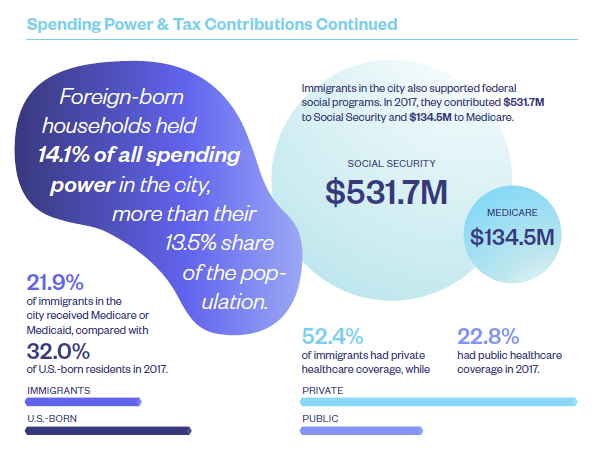 Some Numbers
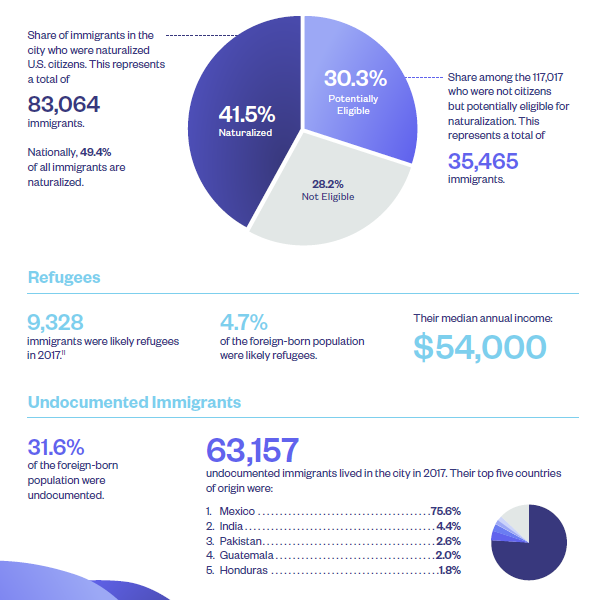 Northern Triangle
San Antonio is closer
 to Guatemala City than to Washington, D.C.
[Speaker Notes: Sr. Denise]
50% of murders of women in Guatemala were gang related
98% of murders are not prosecuted in Guatemala
Of the top 5 countries for femicide (female murder), 3 are in the Northern Triangle:
Women in the Northern Triangle
#1 El Salvador 
#2 Honduras
#4 Guatemala
[Speaker Notes: Sr. Denise]
Steps in the Journey
Travel north through Mexico
Surrender at border and ask for help
Held at border and put in “ice box” and “dog pound”
Placed in family detention during processing.
[Speaker Notes: Sr. Denise insert story. Talk about the ice box ad dog kennel.]
Routes to the U.S.
La Bestia
[Speaker Notes: Ursula is the colloquial name for the Central Processing Center, the largest U.S. Customs and Border Protection detention center for undocumented immigrants. The facility is a retrofitted warehouse that can hold more than 1,000 people.[1] It was opened in 2014 on W. Ursula Avenue in McAllen, Texas. In June 2018, it gained notoriety for the practice of keeping children in large cages made of chain-link fencing.[]
Family Detention
Family Detention for parent and child(ren)
Dilley (TX), Karnes (TX) and Berks (PA)
Trump administration has budgeted expansion of family detention
Facilities operated by GEO and CoreCivic, private for-profit prison companies
Bottom line: We do not need to be protected from asylum seeking families, we need to be protecting them.
What happens in Family Detention?
Parent and child(ren) held in a prison like facility
Inadequate medical care
Await credible fear interviews, but no guarantee of representation
If they fail the credible fear interview, they probably will be deported
May be held for several weeks
What is the San Antonio Interfaith Welcome Coalition?
Came together in the summer of 2014 in response to overwhelming need of unaccompanied children coming from Central America
IWC is a broad network of faith communities and community organizations
IWC volunteers provide guest housing to individuals coming to San Antonio to provide services to asylum seekers in detention.
Currently the IWC has a bus station/backpack ministry; an airport/backpack ministry; overnight hospitality; overnight shelter and volunteer accompaniment to ICE check in and immigration court hearings.
Advocacy/Education on behalf of asylum seekers, refugees and at-risk immigrants
Bus Station Backpack List

Toiletries placed in a quart size Ziploc bag
			2 toothbrushes		1 travel size toothpaste		1 package of hand wipes		2 packages travel size Kleenex		2-3 hair bands or scrunches
Optional but highly recommended		Small pocket size English-Spanish Dictionary		Small stuffed animals
Snacks placed in a gallon Ziploc bag		3 packages of fruit snacks		3-4 granola bars		2-3 packages of animal crackers		2-3 packages of Cheezits		2-3 packages of salt snacks (peanut butter crackers, cheese crackers)
Important Needed Items
			1 bottle of water and one water bottle
			1 Small blanket (4×6)
Other Useful Items
			2 pens		1 small note pad		Coloring book and crayons
Immigration Policy Changes


            Border Arrivals Decreased
	    Backpacks 	  2019		2020
	    Bus Station	18,447		 412
	    Airport	         7,130		 341

         Increased Focus On Advocacy

        Support for Border Partners

        DONATION: 
         http://interfaithwelcomecoalition.org/donate/ 

         Interfaith Welcome Coalition, 
        C/O University Presbyterian Church, 
        300 Bushnell, San Antonio, Texas 78212
DHS Policy Protocols
Migration Protection Protocol (MPP) / 
Remain in Mexico
 
Refinements of the MPP
Prompt Asylum Claim Review (PACR)
	Humanitarian Asylum Review Process 	(HARP)
 
Safe Third Country Rule
Thank you for your attention

Questions